Путешествие продолжается
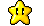 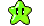 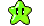 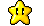 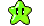 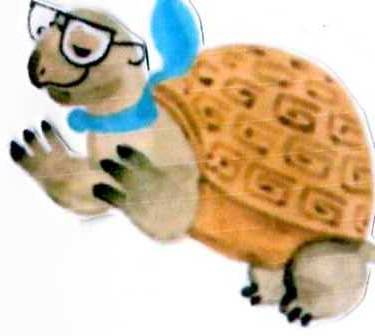 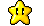 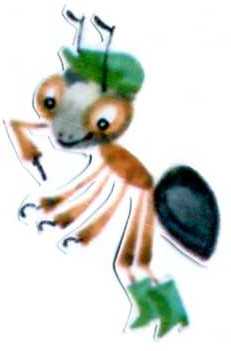 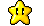 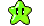 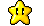 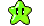 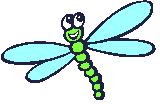 ?
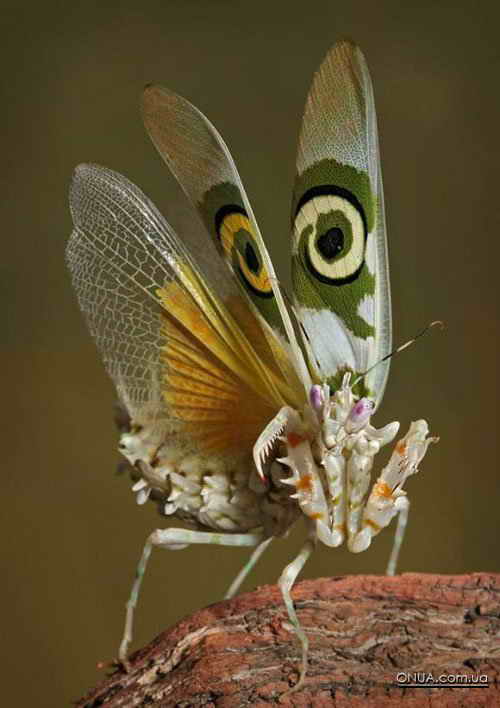 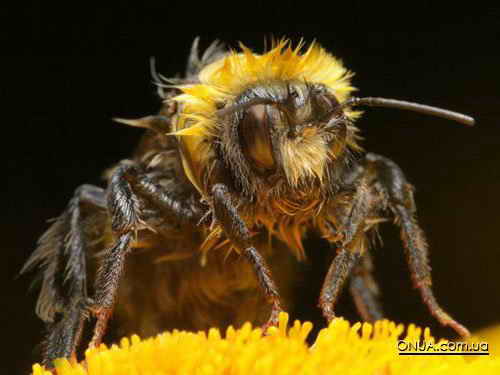 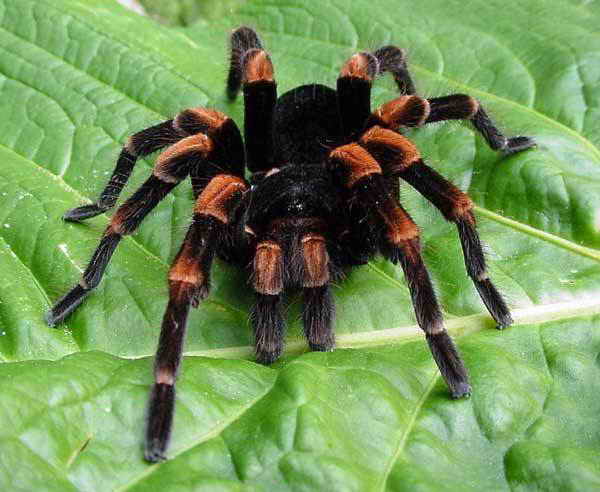 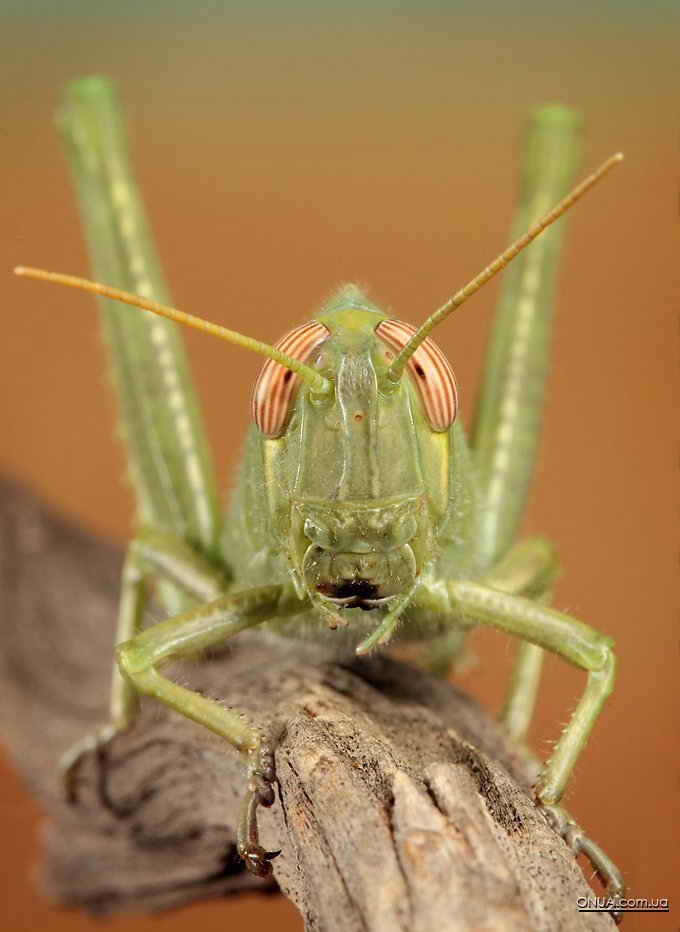 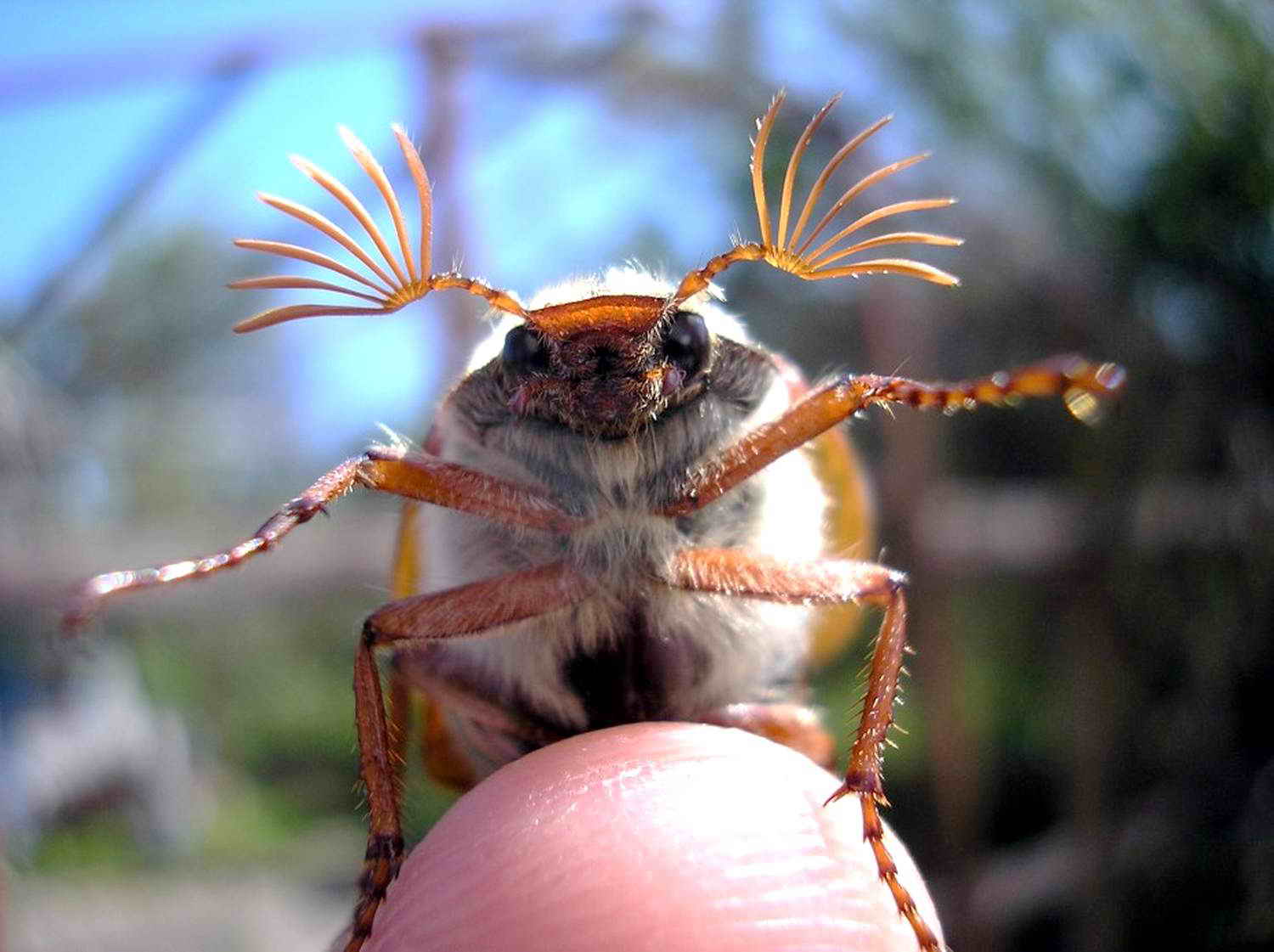 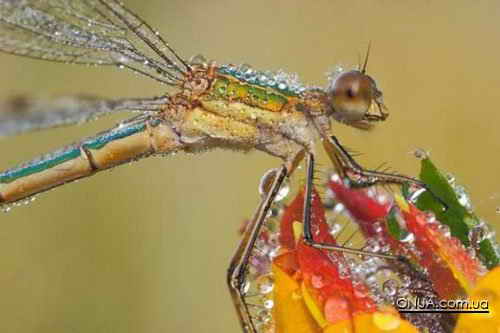 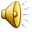 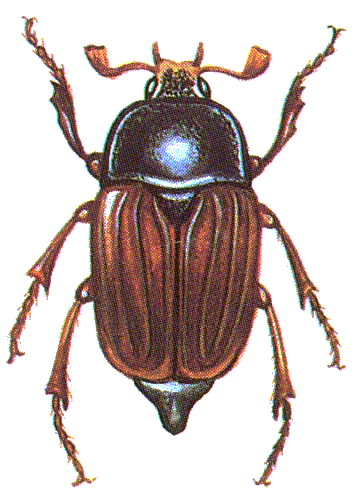 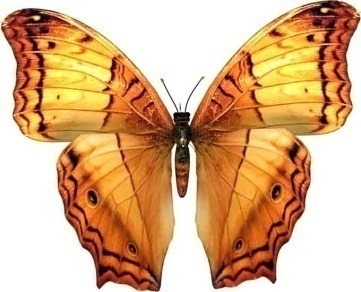 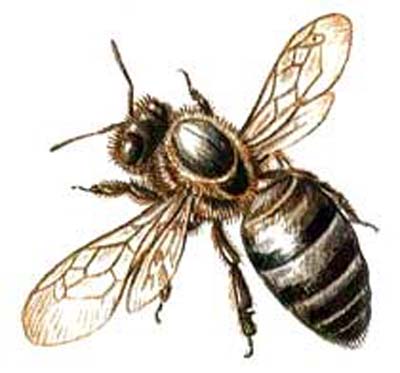 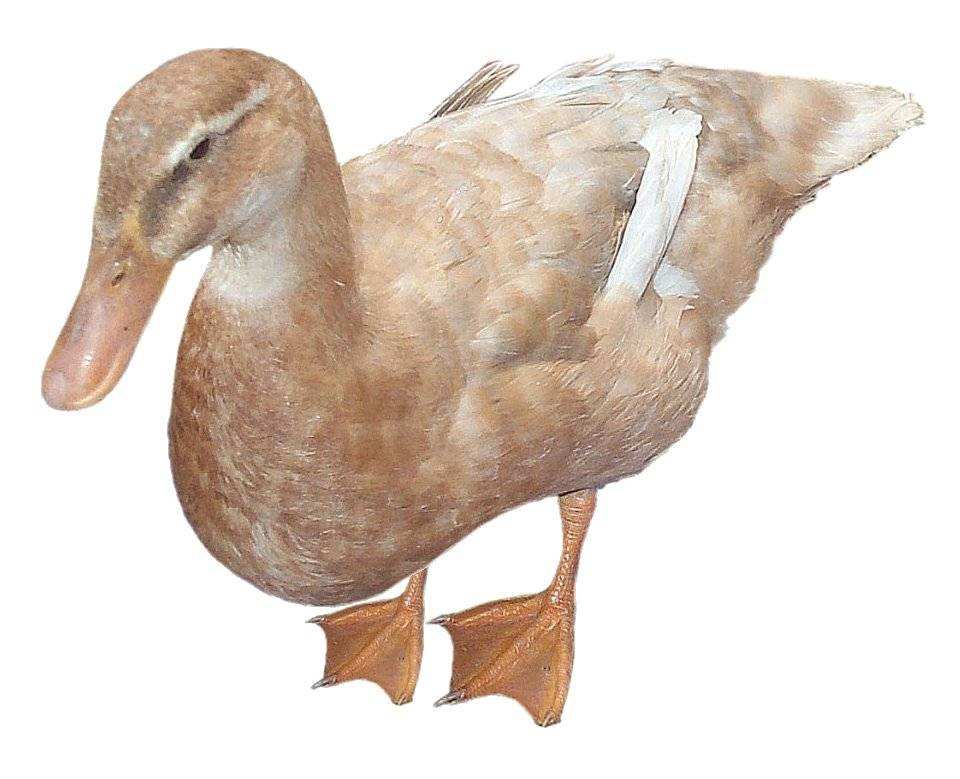 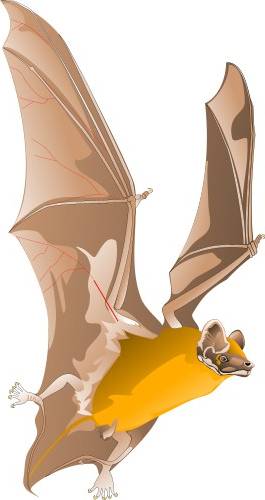 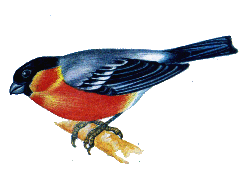 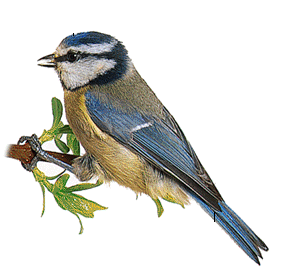 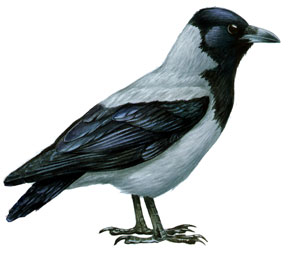 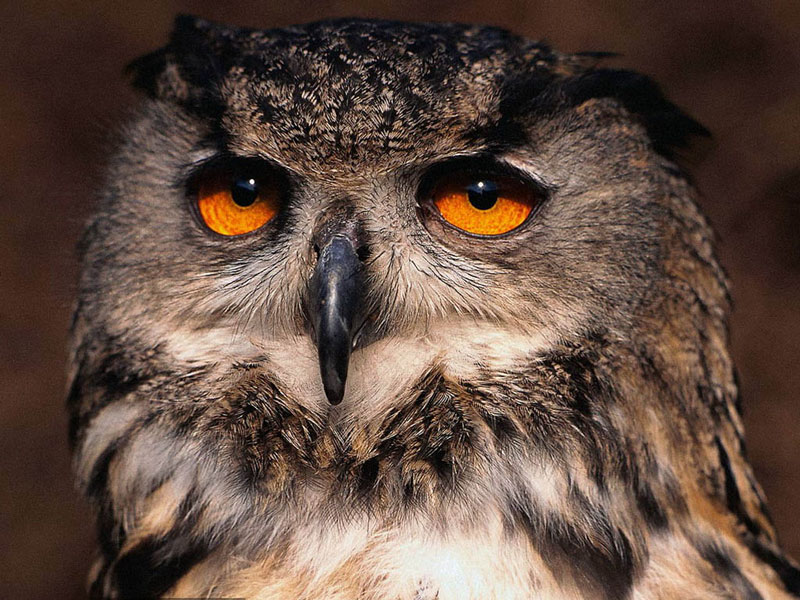 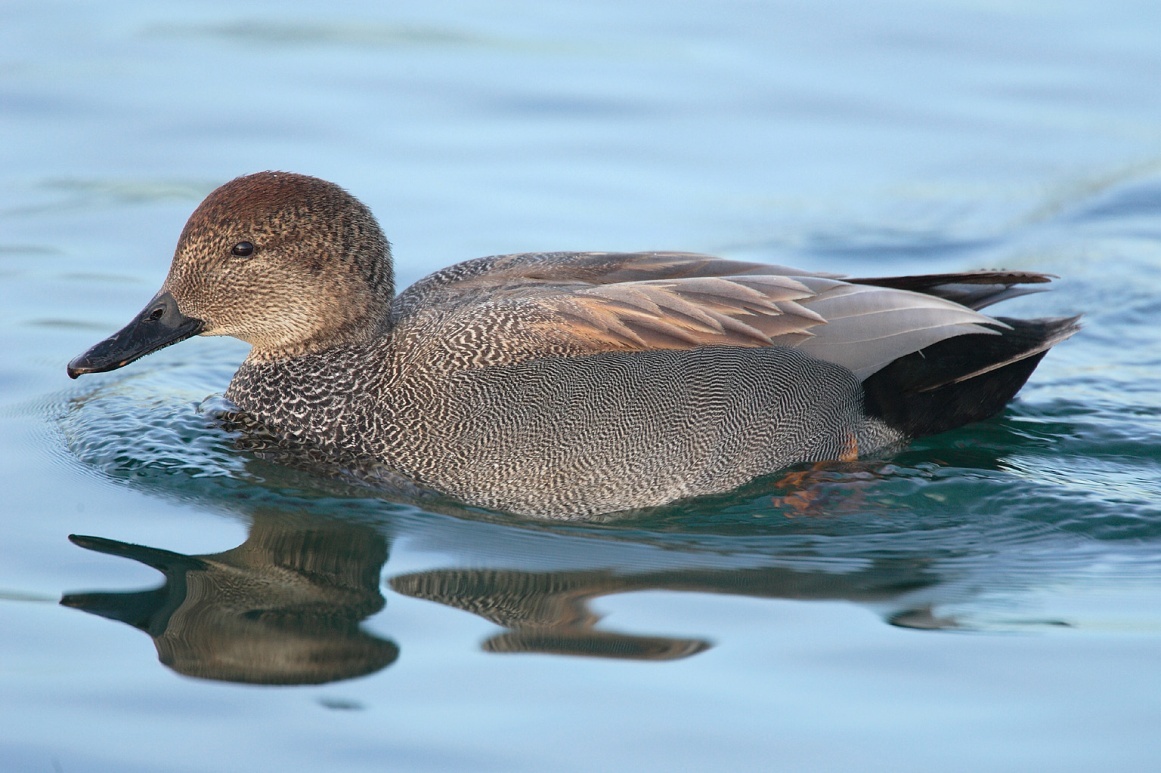 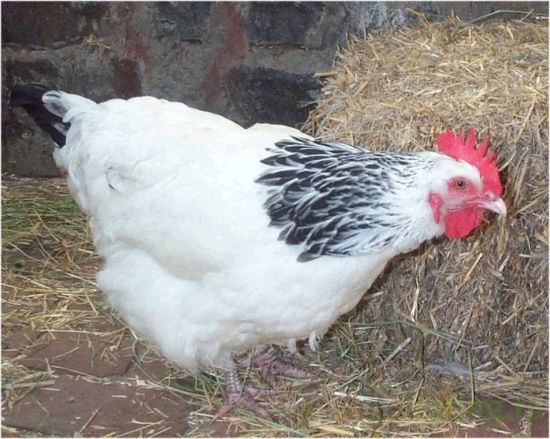 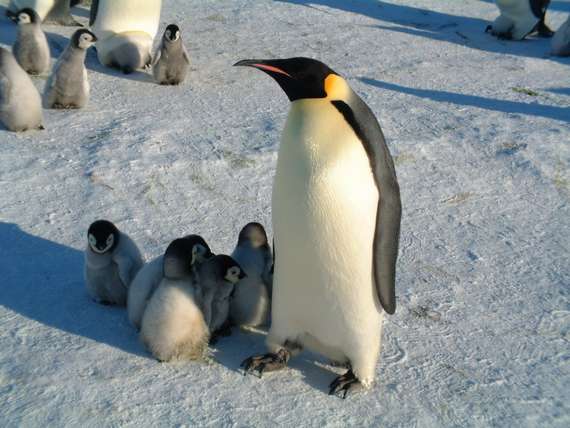 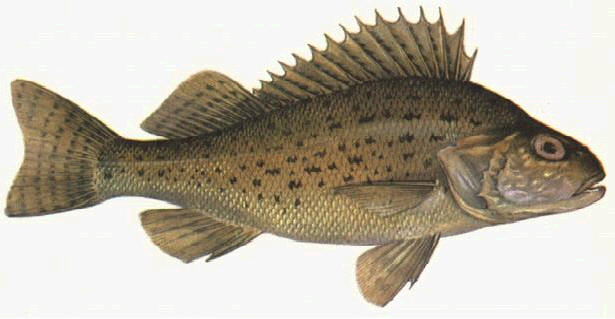 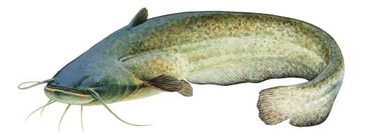 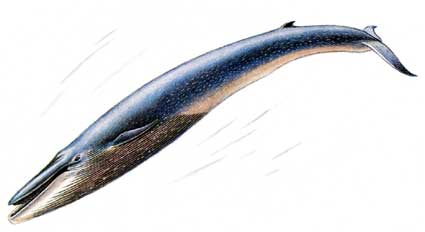 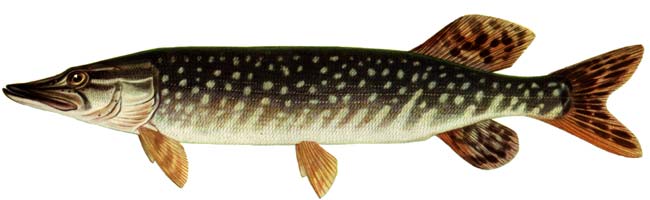 КТО ТАКИЕ ЗВЕРИ?
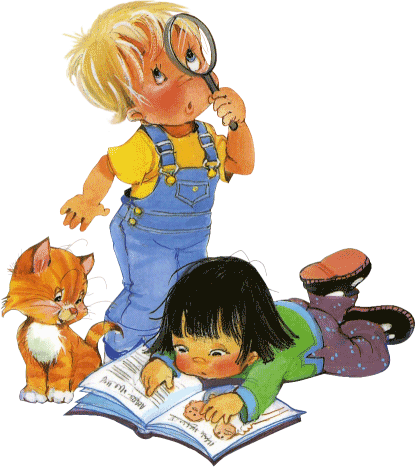 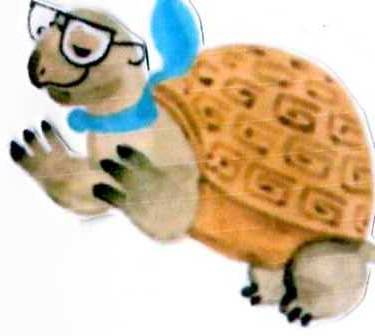 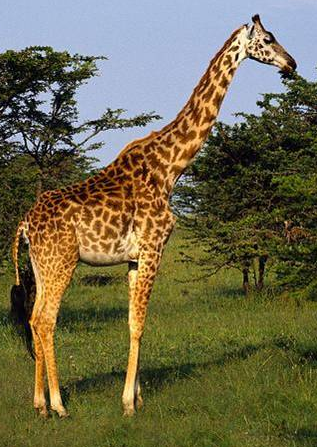 ГОЛОВА
ШЕЯ

ТУЛОВИЩЕ

НОГИ
ХВОСТ
ТЕЛО ЗВЕРЕЙ ПОКРЫТО ШЕРСТЬЮ
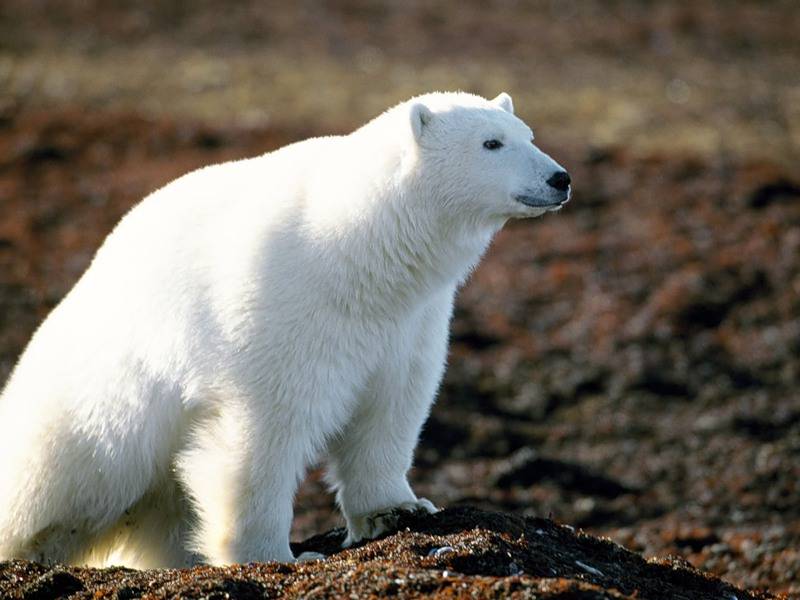 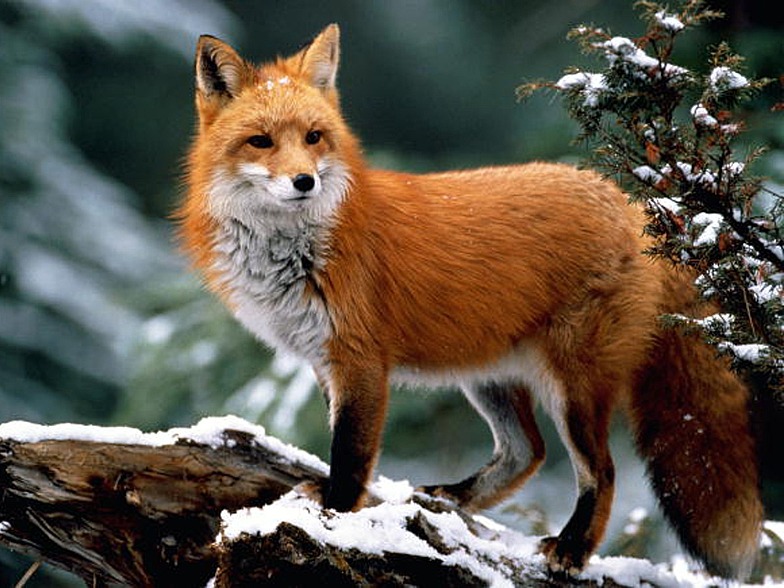 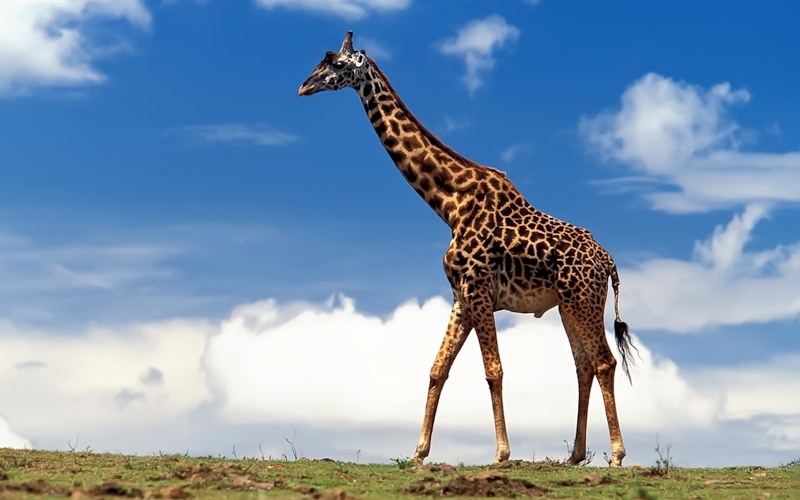 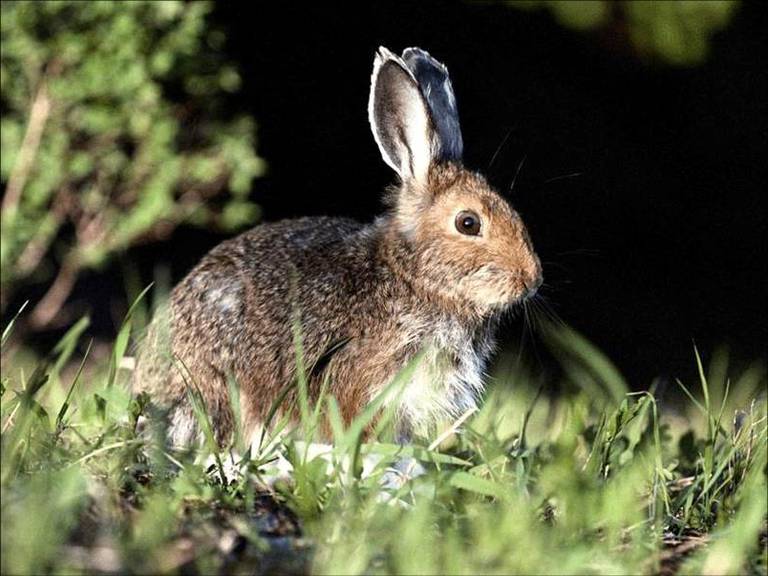 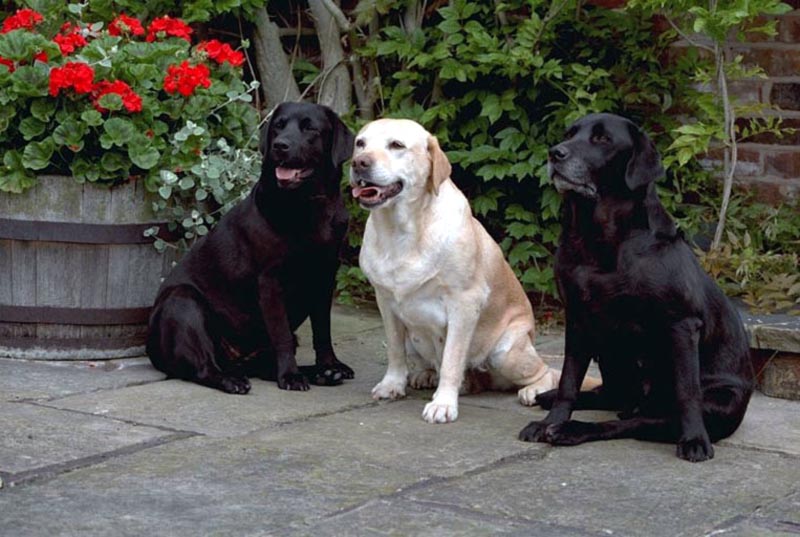 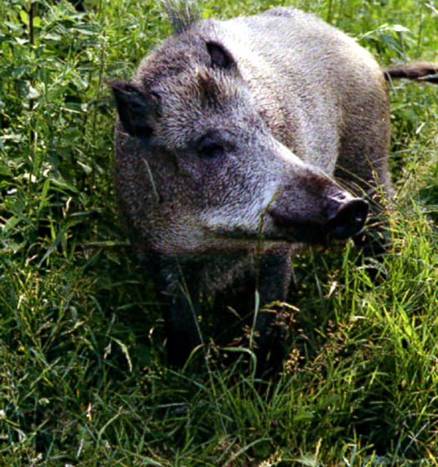 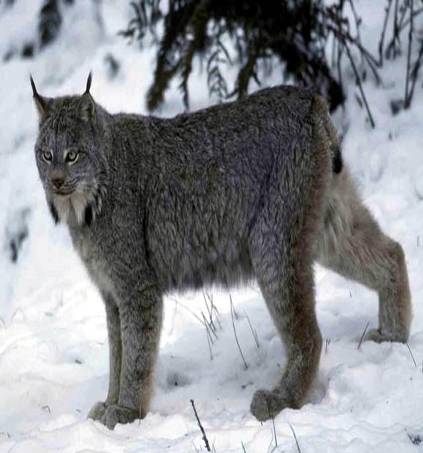 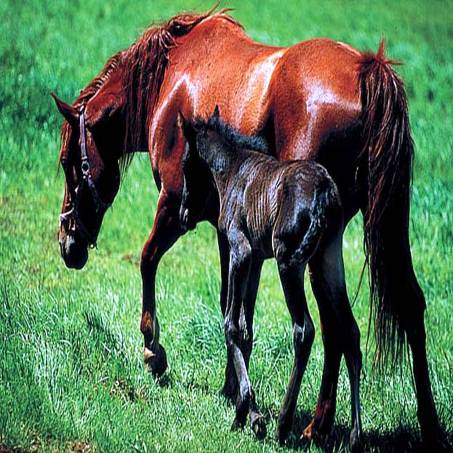 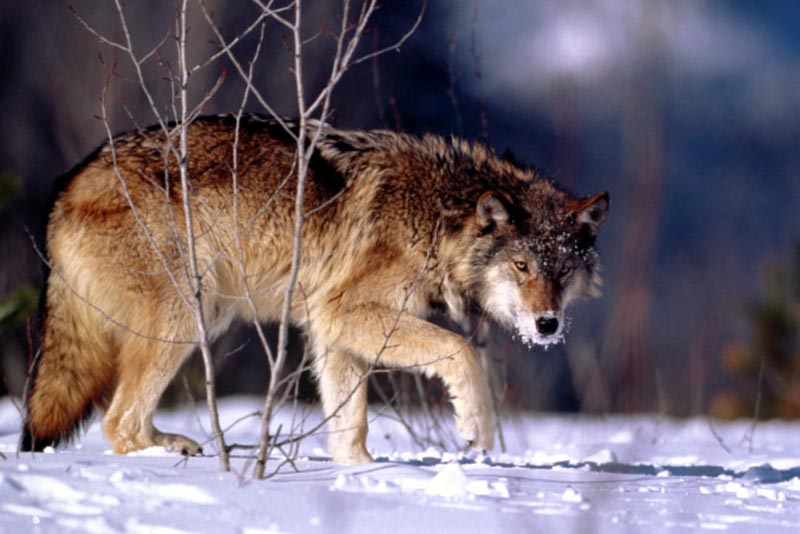 ЗВЕРИ
дикие           домашние
            тело покрыто шерстью
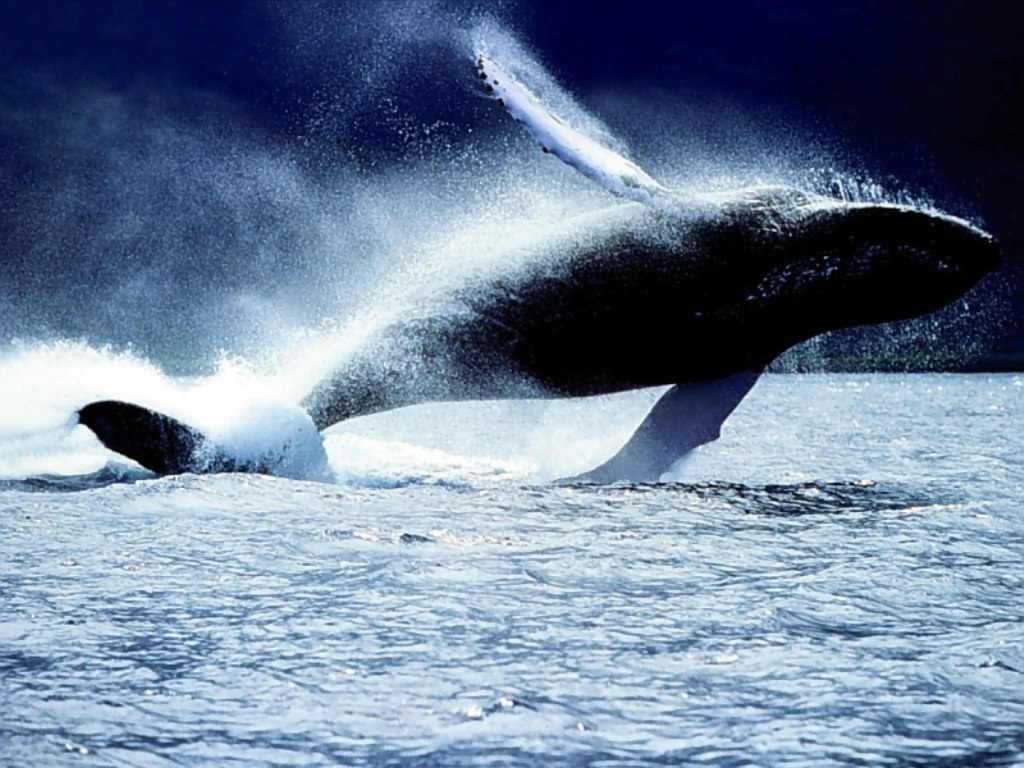 ПР
Кит
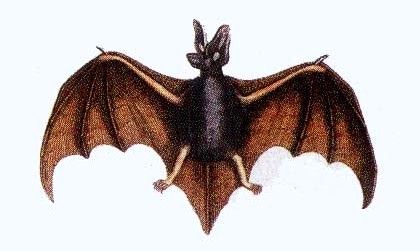 ПР
Летучая мышь
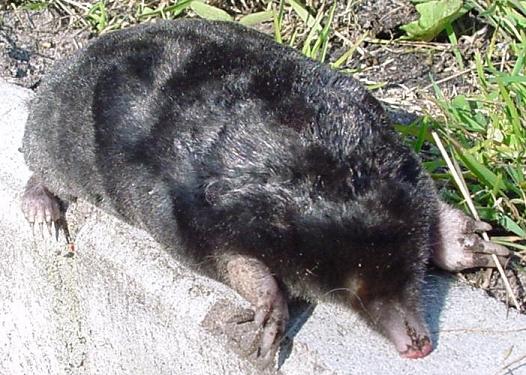 ПР
Крот
До свидания, ребята! Нам было очень интересно на уроке!
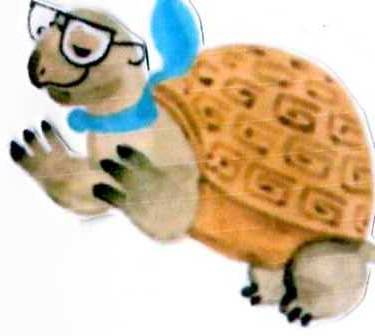 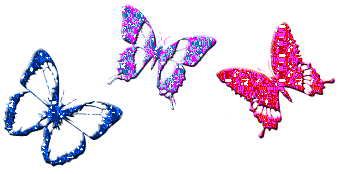 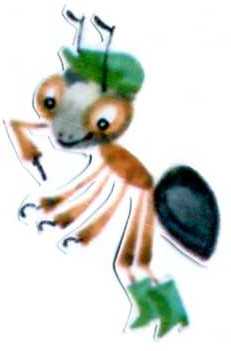 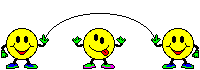 В презентации использованы ресурсы Интернет-сайтов:
http://ru.wikipedia.org/wiki
http://www.lenagold.ru/fon/clipart/alf.html
http://vector-indesign.ru/
http://mp3.retroportal.ru/6.shtml
http://www.blagovestnik.org/bible/children48.htm
http://www.4kids.com.ua/club/song/downloads/
http://www.museum-online.ru/Gallery
http://planetpix.ru/
http://map-site.narod.ru/